Мутационная изменчивость. Виды мутаций. Мутагены
pptshki.ru
Виды изменчивости
наследственная
ненаследственная
(фенотипная,  модификационная)
(генотипная)
мутационная
комбинативная
pptshki.ru
Мутация (от лат. mutatio - изменение, перемена) - любое изменение в последовательности ДНК.
pptshki.ru
По характеру проявления
 мутации бывают
Рецессивные
а
Доминантные
А
проявляются  в потомстве редко
проявляются  в потомстве
pptshki.ru
Процесс возникновения мутаций называют мутагенезом, а факторы среды, вызывающие появление мутаций, — мутагенами.
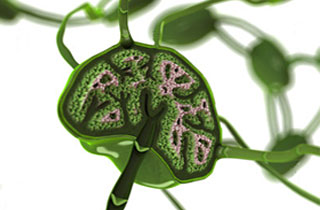 pptshki.ru
ПРИМЕРЫ МУТАЦИЙ
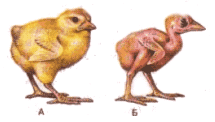 Нормальный цыпленок и мутатнтный, лишенный оперения
Анконская или коротконогая овца
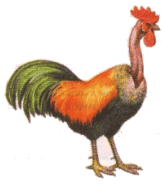 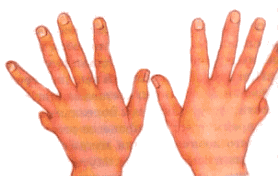 Отсутствие оперение на шее у петуха
Полидактилия у человека
pptshki.ru
Мутационная теория
Мутации возникают внезапно, скачкообразно, без всяких переходов.
Мутации наследственны, т.е. стойко передаются из поколения в поколение.
Мутации не образуют непрерывных рядов, не группируются вокруг среднего типа (как при модификационной изменчивости), они являются качественными изменениями.
Мутации ненаправленны - мутировать может любой локус, вызывая изменения как незначительных, так и жизненно важных признаков в любом направлении.
Одни и те же мутации могут возникать повторно.
Мутации индивидуальны, то есть возникают у отдельных особей.
pptshki.ru
Мутации бывают
Полезные - повышают жизнеспособность.
Летальные - вызывают гибель.
Полулетальные - снижают жизнеспособность.
Нейтральные - не влияют на жизнеспособность особей.
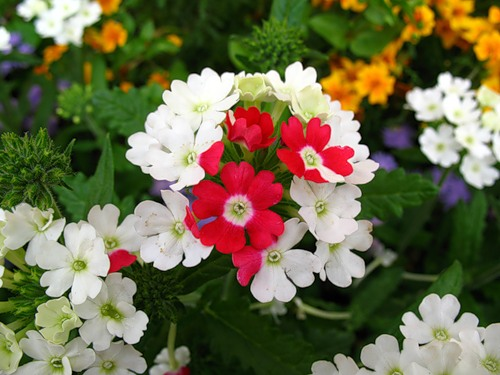 pptshki.ru
Свойства мутаций
внезапны
случайны
не направлены
наследственны
индивидуальны
редки
pptshki.ru
Классификация мутаций
Генные или точковые ( происходят на молекулярном уровне)
Хромосомные ( изменяется структура хромосом)
Геномные ( изменение количества хромосом)
Полиплоидия ( кратное увеличение числа хромосом)
Анеуплоидия( увеличение или нехватка одной хромосомы)
pptshki.ru
Генные мутации
Синдром Туретта (болезнь Туретта, синдром Жиль де ла Туретта) — расстройство центральной нервной системы, в виде сочетания тикообразных подёргиваний мышц лица, шеи и плечевого пояса, непроизвольных движений губ и языка.
Синдром Шерешевского — Тернера — хромосомная болезнь, сопровождающаяся характерными аномалиями физического развития, низкорослостью.
pptshki.ru
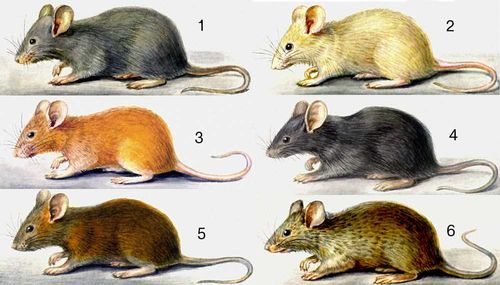 Мутации окраски шерсти у домовой мыши: 
1 — дикий тип — серая окраска; 
       мутантные формы: 
2 — белая,
3 — желтая, 
4 — чёрная, 
5 — коричневая, 
6 — мелкокрапчатая.
pptshki.ru
Хромосомные мутации
Синдром Марфана - изменения скелета с высоким ростом с относительно коротким туловищем , длинными паукообразными пальцами (арахнодактилия ), разболтанностью суставов , часто сколиозом , кифозом , деформациями грудной клетки.
Прогерия (греч. progērōs преждевременно состарившийся) — патологическое состояние, характеризующееся комплексом изменений кожи, внутренних органов, обусловленных преждевременным старением организма.
pptshki.ru
Геномные мутации
Синдром Дауна - болезнь проявляется в резком слабоумии, скошенном разрезе глаз, уродливом телосложении, пороках  развития внутренних  органов. 
Синдром Клайнфельтера - высокорослость,  непропорционально  длинные  ноги.
pptshki.ru
Полиплоидия – увеличение числа хромосом, кратное генному. Полиплоидия чаще наблюдается у простейших и у растений.
Полиплоидные мутанты обычно характеризуются увеличением размеров клеток и всего организма.
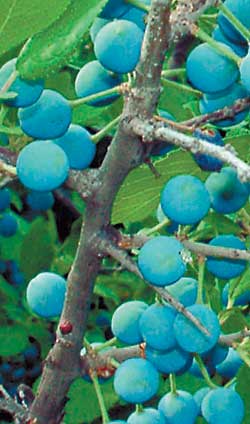 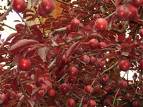 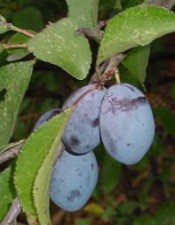 =
+
слива
терн
алыча
2n=16
2n=48
2n=32
pptshki.ru
pptshki.ru